PRESENTATION
TEMPLATE
Enjoy your vacation in
Lorem Ipsum has been the industry's standard
EASTON.
Easton - Hotel and Resort
Easton - Hotel and Resort
i
Hotel and Resort
Lorem Ipsum has been the industry's standard dummy text ever since the 1500s,
Welcome To Company
Our history will make changes for the future.
2
Lorem Ipsum has been the industry's standard dummy text ever since the 1500s, when an unknown printer took a galley of type and scrambled it to make a type specimen book.
It has survived not only five centuries, but also the leap into electronic typesetting, remaining essentially unchanged.
Easton - Hotel and Resort
Easton - Hotel and Resort
Lorem Ipsum has been the industry's standard
3
Lorem Ipsum
Lorem Ipsum has been the industry's standard dummy text ever since the 1500s, when an unknown printer took a galley of type and scrambled it to make a type specimen book.
It has survived not only five centuries, but also the leap into electronic typesetting, remaining essentially unchanged.
Easton - Hotel and Resort
Easton - Hotel and Resort
Our history will make changes for the future.
About Company
About Us
Our history will make changes for the future.
4
Lorem Ipsum has been the industry's standard dummy text ever since the 1500s, when an unknown printer took a galley of type and scrambled it to make a type specimen book.
It has survived not only five centuries, but also the leap into electronic typesetting, remaining essentially unchanged.
Easton - Hotel and Resort
Easton - Hotel and Resort
Lorem Ipsum has been the industry's standard,
About Us
5
Our history will make changes for the future.
Lorem Ipsum
Easton - Hotel and Resort
Easton - Hotel and Resort
Lorem Ipsum has been the industry's standard dummy text ever since the 1500s, when an unknown printer took a galley of type and scrambled it to make a type specimen book.
Lorem Ipsum has been the industry's standard
Lorem Ipsum has been the industry's standard,
Lorem Ipsum has been the industry's standard
About Us
6
Lorem Ipsum has been the industry's standard,
Easton - Hotel and Resort
Easton - Hotel and Resort
Lorem Ipsum has been the industry's standard dummy text ever since the 1500s, when an unknown printer took a galley of type and scrambled it to make a type specimen book.
It has survived not only five centuries, but also the leap into electronic typesetting, remaining essentially unchanged.
Our history will make changes for the future.
7
It’s time to Break.
Easton - Hotel and Resort
Easton - Hotel and Resort
“This is a quote. Words full of wisdom that someone important said”
Lorem Ipsum has been the industry's standard,
Why Choose Us
8
We will provide the best service for your vacation .
Lorem Ipsum has been the industry's standard,
Easton - Hotel and Resort
Easton - Hotel and Resort
Lorem Ipsum
Lorem Ipsum has been the industry's standard dummy text ever since the 1500s, when an unknown printer took a galley of type and scrambled it to make a type specimen book.
Lorem Ipsum
Why Choose Us
9
We will provide the best service for your vacation .
Easton - Hotel and Resort
Easton - Hotel and Resort
Lorem Ipsum has been the industry's standard dummy text ever since the 1500s, when an unknown printer took a galley of type and scrambled it to make a type specimen book.
Lorem Ipsum
Lorem Ipsum has been the industry's standard,
Lorem Ipsum
Why Choose Us
10
Lorem Ipsum has been the industry's standard,
We will provide the best service for your vacation .
Easton - Hotel and Resort
Easton - Hotel and Resort
Lorem Ipsum
Lorem Ipsum
Lorem Ipsum has been the industry's standard dummy text ever since the 1500s,
Lorem Ipsum has been the industry's standard dummy text ever since the 1500s,
Why Choose Us
We will provide the best service for your vacation .
11
Lorem Ipsum has been the industry's standard,
Lorem Ipsum has been the industry's standard dummy text ever since the 1500s, when an unknown printer took a galley of type and scrambled it to make a type specimen book.
Easton - Hotel and Resort
Easton - Hotel and Resort
Lorem Ipsum
Lorem Ipsum has been the industry's standard dummy text ever since the 1500s,
Lorem Ipsum
Lorem Ipsum has been the industry's standard dummy text ever since the 1500s,
Why Choose Us
12
Lorem Ipsum has been the industry's standard,
Lorem Ipsum has been the industry's standard dummy text ever since

--Christie--
Easton - Hotel and Resort
Easton - Hotel and Resort
This is a testimonial from a visitor at Easton .
Lorem Ipsum has been the industry's standard dummy text ever since

--Christie--
13
“This is a quote. Words full of wisdom that someone important said”
Easton - Hotel and Resort
Easton - Hotel and Resort
It’s time to Break.
Lorem Ipsum has been the industry's standard,
Our Team
14
Amazing team for Easton.
Lorem Ipsum has been the industry's standard dummy text ever since
Easton - Hotel and Resort
Easton - Hotel and Resort
Lorem Ipsum
Lorem Ipsum has been the industry's standard dummy text ever since the 1500s, when an unknown printer took a galley of type and scrambled it to make a type specimen book.
Lorem Ipsum has been the industry's standard dummy text ever since the 1500s, when an unknown printer took a galley of type and scrambled it to make a type specimen book.
Our Team
15
Amazing team for Easton.
Lorem Ipsum has been the industry's standard dummy text ever since
Lorem Ipsum has been the industry's standard dummy text ever since
Easton - Hotel and Resort
Easton - Hotel and Resort
Lorem Ipsum has been the industry's standard dummy text ever since the 1500s, when an unknown printer took a galley of type and scrambled it to make a type specimen book.
Lorem Ipsum
Lorem Ipsum
Manager
Manager
Lorem Ipsum has been the industry's
Lorem Ipsum has been the industry's
Our Team
16
Lorem Ipsum
Manager
Lorem Ipsum has been the industry's standard dummy text ever since the 1500s,
Amazing team for Easton.
Easton - Hotel and Resort
Easton - Hotel and Resort
Lorem Ipsum
Manager
Lorem Ipsum has been the industry's standard dummy text ever since the 1500s,
Lorem Ipsum has been the industry's standard dummy text ever since
Our Team
17
Lorem Ipsum has been the industry's standard dummy text ever since the 1500s, when an unknown printer took a galley of type and scrambled it to make a type specimen book.
It has survived not only five centuries, but also the leap into electronic typesetting, remaining essentially unchanged.
Easton - Hotel and Resort
Easton - Hotel and Resort
Lorem Ipsum has been the industry's standard dummy text ever since
Amazing team for Easton.
Lorem Ipsum has been the industry's standard,
18
It’s time to Break.
Easton - Hotel and Resort
Easton - Hotel and Resort
“This is a quote. Words full of wisdom that someone important said”
Lorem Ipsum has been the industry's standard dummy text ever since
Our Service
19
This is elegant hotel room service.
Lorem Ipsum
Lorem Ipsum has been the industry's standard dummy text ever since the 1500s, when an unknown printer took a galley of type and scrambled it to make a type specimen book.
Easton - Hotel and Resort
Easton - Hotel and Resort
Lorem Ipsum has been the industry's standard dummy text ever since the 1500s,
Lorem Ipsum has been the industry's standard dummy text ever since the 1500s,
Our Service
20
Lorem Ipsum
Make amazing with our services .
Lorem Ipsum has been the industry's standard dummy text ever since the 1500s, when an unknown printer took a galley of type and scrambled it to make a type specimen book.
Easton - Hotel and Resort
Easton - Hotel and Resort
Lorem Ipsum has been the industry's standard dummy text ever since the 1500s,
Lorem Ipsum has been the industry's standard dummy text ever since the 1500s,
Lorem Ipsum has been the industry's standard dummy text ever since
Our Service
21
Lorem Ipsum has been the industry's standard dummy text ever since the 1500s, when an unknown printer took a galley of type and scrambled it to make a type specimen book.
It has survived not only five centuries, but also the leap into electronic typesetting, remaining essentially unchanged.
Easton - Hotel and Resort
Easton - Hotel and Resort
Make amazing with our services .
Lorem Ipsum has been the industry's standard dummy text ever since
Mockup
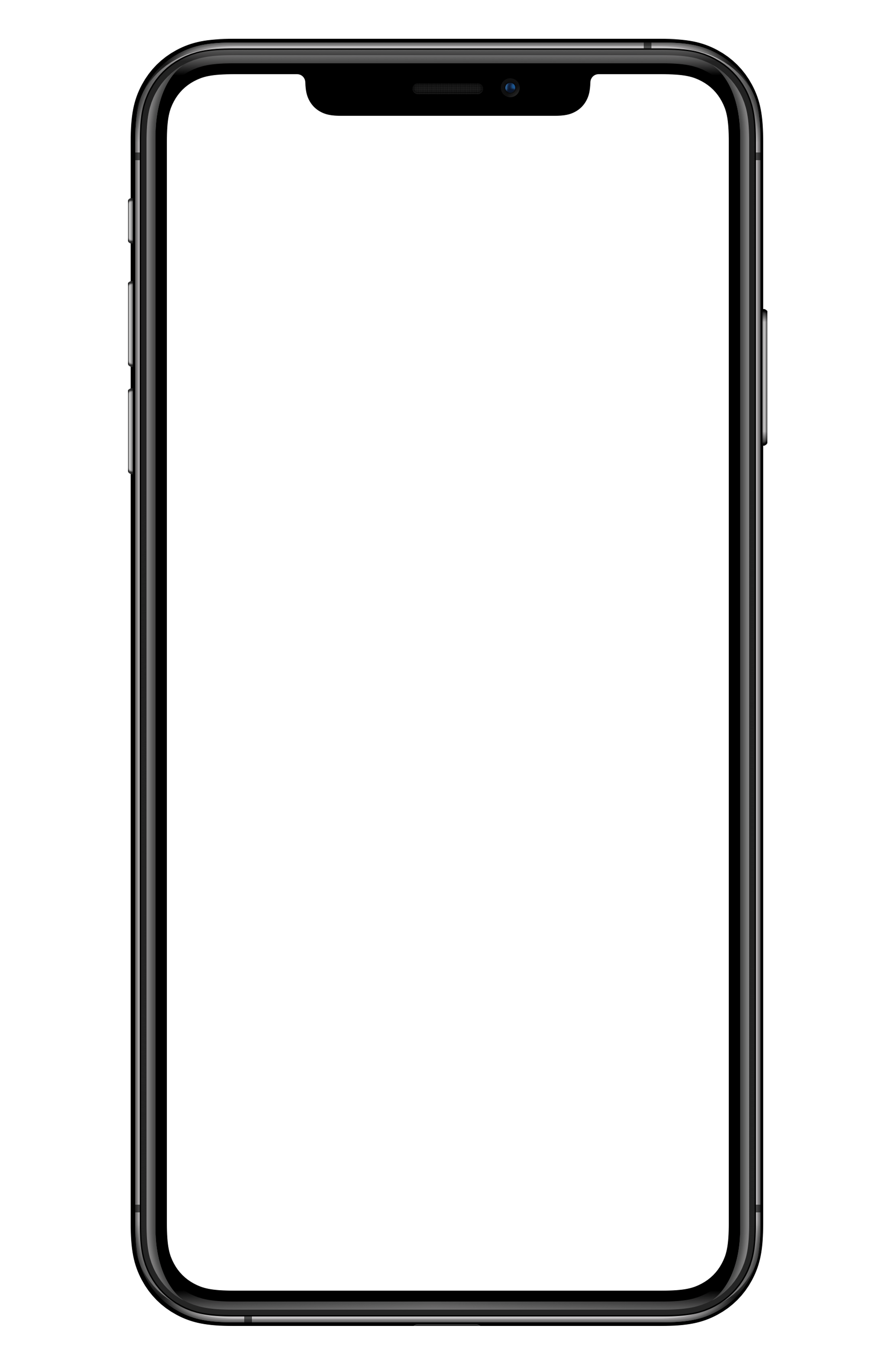 22
You can boking now using your phone.
Lorem Ipsum has been the industry's standard dummy text ever since
Easton - Hotel and Resort
Easton - Hotel and Resort
Lorem Ipsum has been the industry's standard dummy text ever since the 1500s, when an unknown printer took a galley of type and scrambled it to make a type specimen book.
It has survived not only five centuries, but also the leap into electronic typesetting, remaining essentially unchanged.
Mockup
23
You can check our website using your laptop .
Lorem Ipsum has been the industry's standard dummy text ever since
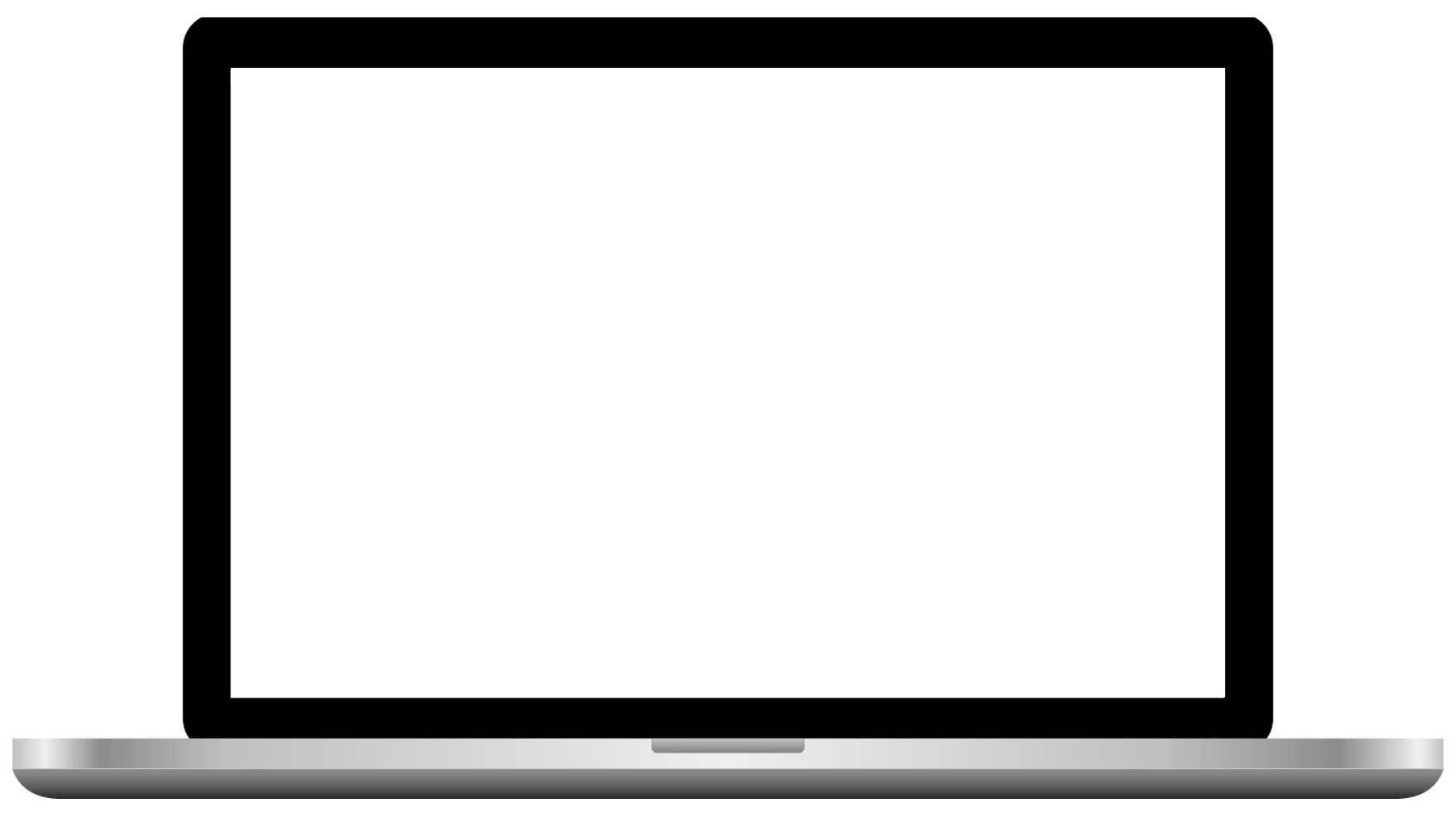 Lorem Ipsum
Lorem Ipsum has been the industry's standard dummy text ever since the 1500s, when an unknown printer took a galley of type and scrambled it to make a type specimen book.
Easton - Hotel and Resort
Easton - Hotel and Resort
Lorem Ipsum has been the industry's standard dummy text ever since the 1500s,
Lorem Ipsum has been the industry's standard dummy text ever since the 1500s,
Gallery
24
Lorem Ipsum has been the industry's standard dummy text ever since
Easton - Hotel and Resort
Easton - Hotel and Resort
Lorem Ipsum
Lorem Ipsum has been the industry's standard dummy text ever since the 1500s, when an unknown printer took a galley of type and scrambled it to make a type specimen book.
It has survived not only five centuries, but also the leap into electronic typesetting, remaining essentially unchanged.
Enjoy your vacation with the spots provided .
Gallery
Lorem Ipsum has been the industry's standard dummy
25
This is an elegant hotel room service .
Easton - Hotel and Resort
Easton - Hotel and Resort
Lorem Ipsum
Lorem Ipsum has been the industry's standard dummy text ever since the 1500s, when an unknown printer took a galley of type and scrambled it to make a type specimen book.
Gallery
26
Special meeting room from Easton .
Lorem Ipsum has been the industry's standard dummy
Easton - Hotel and Resort
Easton - Hotel and Resort
Lorem Ipsum
Lorem Ipsum has been the industry's standard dummy text ever since the 1500s, when an unknown printer took a galley of type and scrambled it to make a type specimen book.
Pricing
27
Lorem Ipsum has been the industry's standard dummy text ever since the 1500s, when an unknown printer took a galley of type and scrambled it to make a type specimen book.
Single king bed room special from Easton -
-Start $399/night.
Lorem Ipsum has been the industry's standard dummy
Easton - Hotel and Resort
Easton - Hotel and Resort
Start 
$399
Pricing
28
Luxury single queen special bedroom.
Start 
$199
Lorem Ipsum has been the industry's standard dummy text ever since the 1500s, when an unknown printer took a galley of type and scrambled it to make a type specimen book.
Easton - Hotel and Resort
Easton - Hotel and Resort
Double queen special bedroom.
Lorem Ipsum has been the industry's standard dummy text ever since the 1500s, when an unknown printer took a galley of type and scrambled it to make a type specimen book.
Start 
$299
Our company in Infograpic .
Infographic
29
Lorem Ipsum has been the industry's standard dummy text ever since the 1500s, when an unknown printer
Lorem Ipsum has been the industry's standard dummy text ever since the 1500s, when an unknown printer
Easton - Hotel and Resort
Easton - Hotel and Resort
Lorem Ipsum
Lorem Ipsum
Lorem Ipsum has been the industry's standard dummy text ever since the 1500s, when an unknown printer
Lorem Ipsum has been the industry's standard dummy text ever since the 1500s, when an unknown printer
Lorem Ipsum has been the industry's standard dummy text ever since the 1500s, when an unknown printer took a galley of type and scrambled it to make a type specimen book.
Lorem Ipsum
Lorem Ipsum
Infographic
30
Sunday
Lorem Ipsum has been the industry's standard dummy
Lorem Ipsum has been the industry's standard dummy,
Average number of visitors who come every day.
Easton - Hotel and Resort
Easton - Hotel and Resort
Saturday
Lorem Ipsum has been the industry's standard dummy,
Lorem Ipsum has been the industry's standard dummy text ever since the 1500s, when an unknown printer took a galley of type and scrambled it to make a type specimen book.
Friday
Lorem Ipsum has been the industry's standard dummy,
Infographic
31
Our company in Number .
Lorem Ipsum has been the industry's standard
Lorem Ipsum
Time for another Keynote presentation. It's your first one, and your hands are already
Easton - Hotel and Resort
Easton - Hotel and Resort
Lorem Ipsum
Time for another Keynote presentation. It's your first one, and your hands are already
Graphic Data
Graphic Data
Lorem Ipsum
It's your first one, and your hands are already sweating at the thought of having to speak in front of a crowd.
It's your first one, and your hands are already sweating at the thought of having to speak in front of a crowd.
Time for another Keynote presentation. It's your first one, and your hands are already
Contact
32
Amazing holiday, please contact us .
Lorem Ipsum has been the industry's standard
Easton - Hotel and Resort
Easton - Hotel and Resort
Phone
Address
Lorem Ipsum has been the industry's standard dummy text ever since the 1500s,
Lorem Ipsum has been the industry's standard dummy text ever since the 1500s,
Email
Website
Lorem Ipsum has been the industry's standard dummy text ever since the 1500s,
Lorem Ipsum has been the industry's standard dummy text ever since the 1500s,
33
Phone
Lorem Ipsum has been the industry's standard dummy text ever since the 1500s,
Email
Lorem Ipsum has been the industry's standard dummy text ever since the 1500s,
Easton - Hotel and Resort
Easton - Hotel and Resort
Address
Lorem Ipsum has been the industry's standard dummy text ever since the 1500s,
Amazing holiday, please contact us .
Website
Lorem Ipsum has been the industry's standard
Lorem Ipsum has been the industry's standard dummy text ever since the 1500s,
Contact
34
Phone
Address
Lorem Ipsum has been the industry's standard dummy text ever since the 1500s,
Lorem Ipsum has been the industry's standard dummy text ever since the 1500s,
Easton - Hotel and Resort
Easton - Hotel and Resort
Email
Website
Lorem Ipsum has been the industry's standard dummy text ever since the 1500s,
Lorem Ipsum has been the industry's standard dummy text ever since the 1500s,
Amazing holiday, please contact us .
Lorem Ipsum has been the industry's standard
Contact
BOOKING NOW.
See you in
Lorem Ipsum has been the industry's standard
EASTON
Easton - Hotel and Resort
Easton - Hotel and Resort
i
Hotel and Resort .
Lorem Ipsum has been the industry's standard dummy text ever since the 1500s,